Florida Relay Updates
Jeffrey Branch
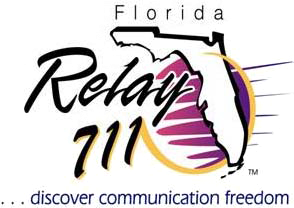 October 20, 2016
1
Agenda
Florida Relay Conference Captioning (RCC)

Florida TRS statistics

Florida CapTel statistics

Florida Quality Report

 Florida Outreach Report

Sprint Accessibility
2
Florida RCC Minutes
3
Florida French Gate
4
Florida Spanish to English Translation
5
Florida TRS Utilization
6
Florida CapTel Utilization
7
Florida Quality Report
Graph of TRS State Report
Graph of CapTel State Report
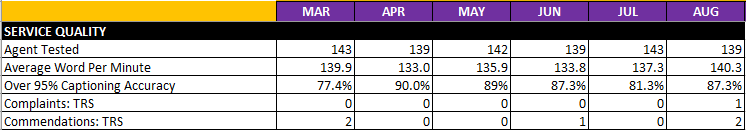 8
Florida Outreach Expense Report
9
Sprint Accessibility
New Brand Name
10
Sprint Accessibility
11
Sprint Accessibility (cont.)
Our commitment to people with disabilities

Our mission at Sprint is to provide communication products and services for customers with a disability. Sprint Accessibility is committed to reducing or removing barriers by enabling equipment, software, and services for all of our customers, either directly or in combination with assistive technology, in order to enhance people's everyday lives.
12
Sprint Accessibility (cont.)
Sprint Accessibility programs include, but are not limited to: 
Sprint Relay
Sprint CapTel (Captioned Telephone)
Wireless Sprint Relay Store
Wireless Sprint Vision Store
Video Customer Service (VCS) for customers who use 	American Sign Language (ASL)
13
Sprint Accessibility (cont.)
No impact to State Relay programs.

Only change is to replace Sprint Relay with the Sprint Accessibility logo on websites and/or marketing materials.

Everything else remains the same for State Relay programs.
14
Thank YOU for your continued support!
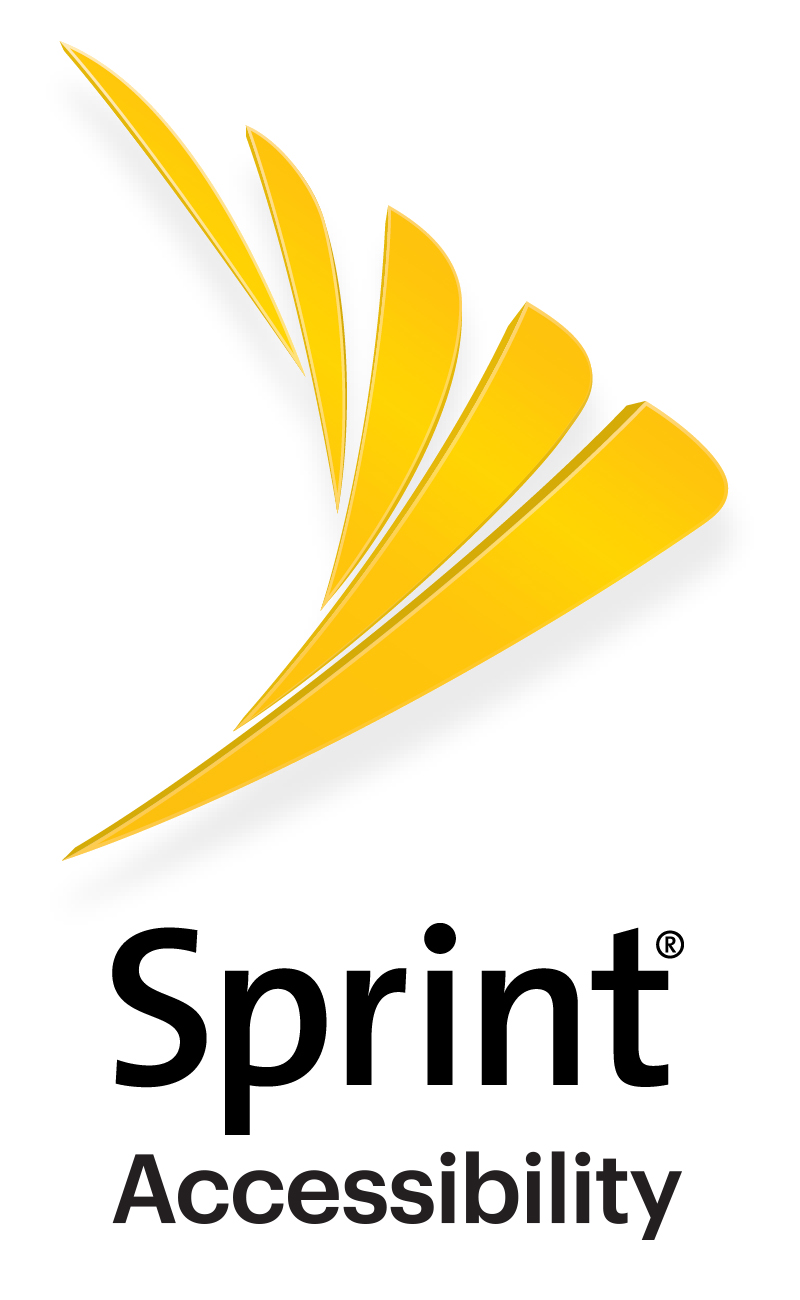